Business Services 
Advisory Group
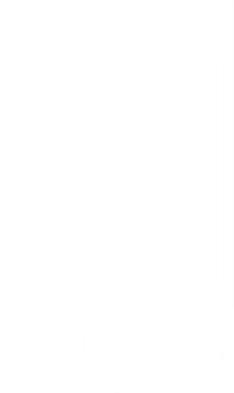 11/9/2022
BSAG News & UpdatesCo-Chairs: Shawn Hill & …
ONESOURCE STATUS CALL
11/9/2022
Finance CommitteeCo-Chairs: Kathy McCarty & Shelly Terrazas
ONESOURCE STATUS CALL
11/9/2022
Stewardship
Finance Committee
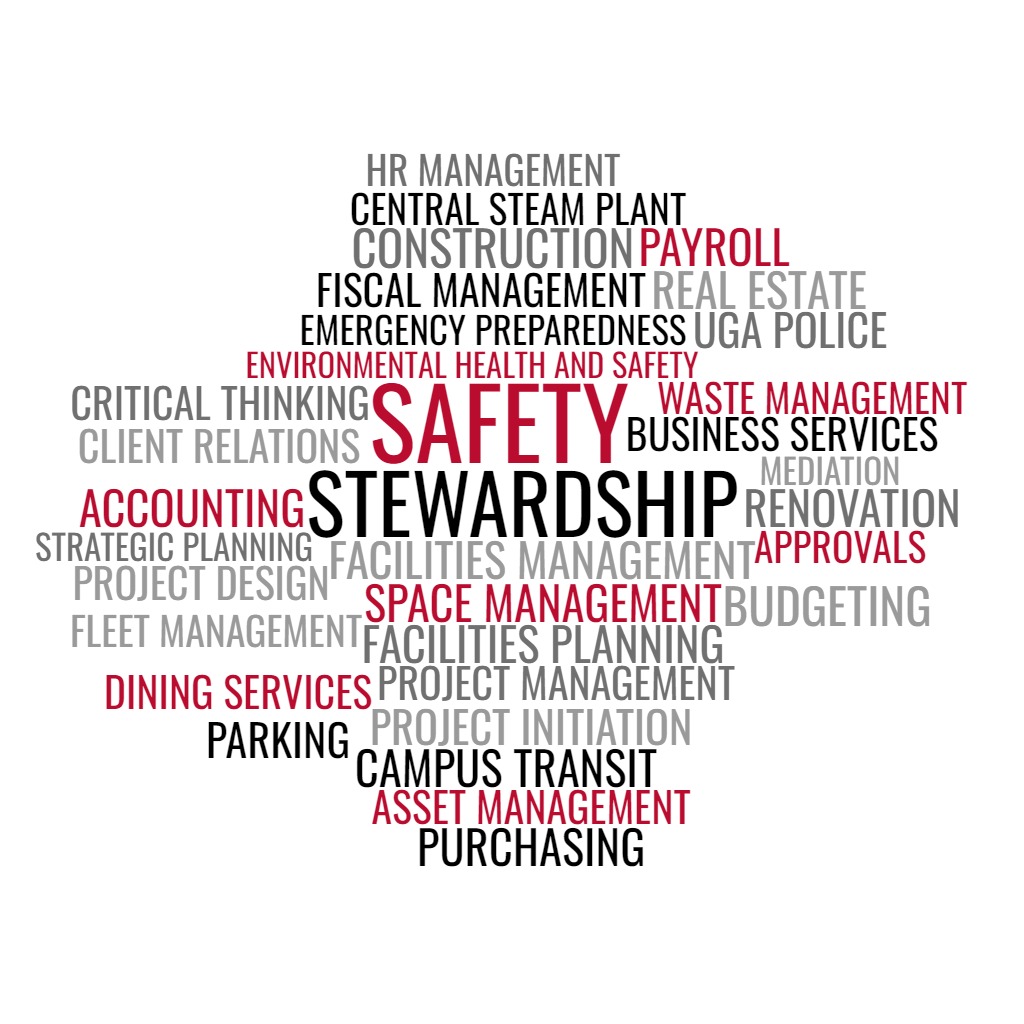 ONESOURCE STATUS CALL
11/9/2022
Stewardship
Finance Committee
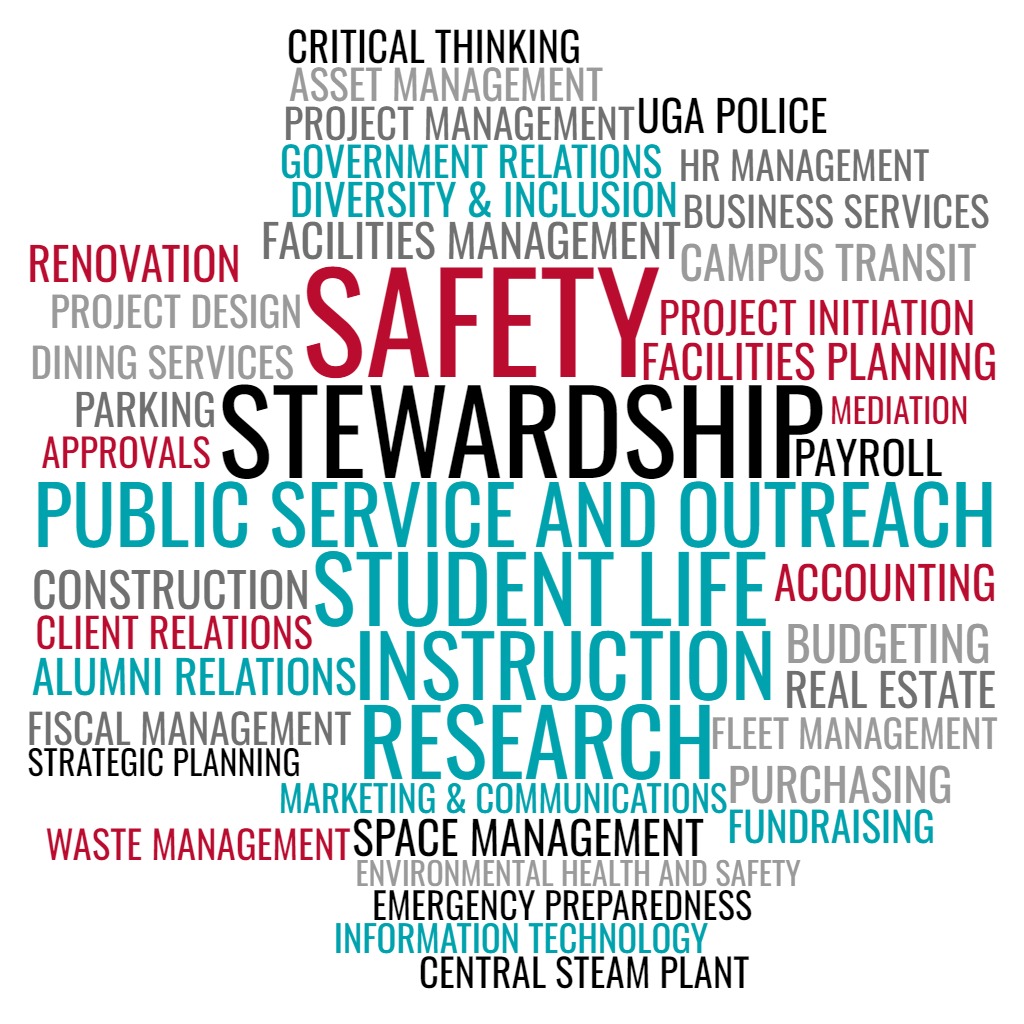 PUBLIC TRUST
ONESOURCE STATUS CALL
11/9/2022
Stewardship
Finance Committee
FY23 Budget Sources
ONESOURCE STATUS CALL
11/9/2022
Stewardship
Finance Committee
ONESOURCE STATUS CALL
11/9/2022
Stewardship
Finance Committee
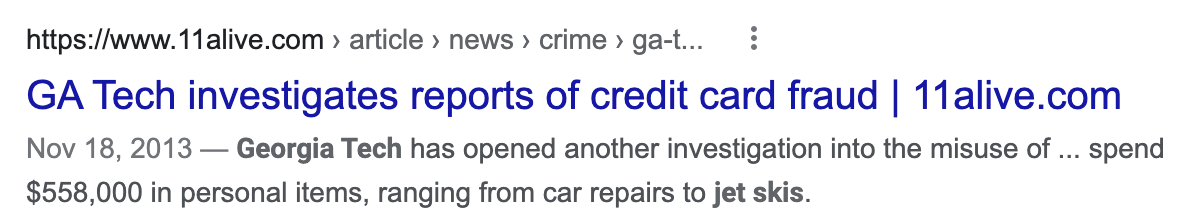 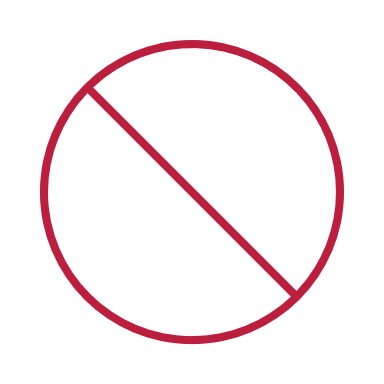 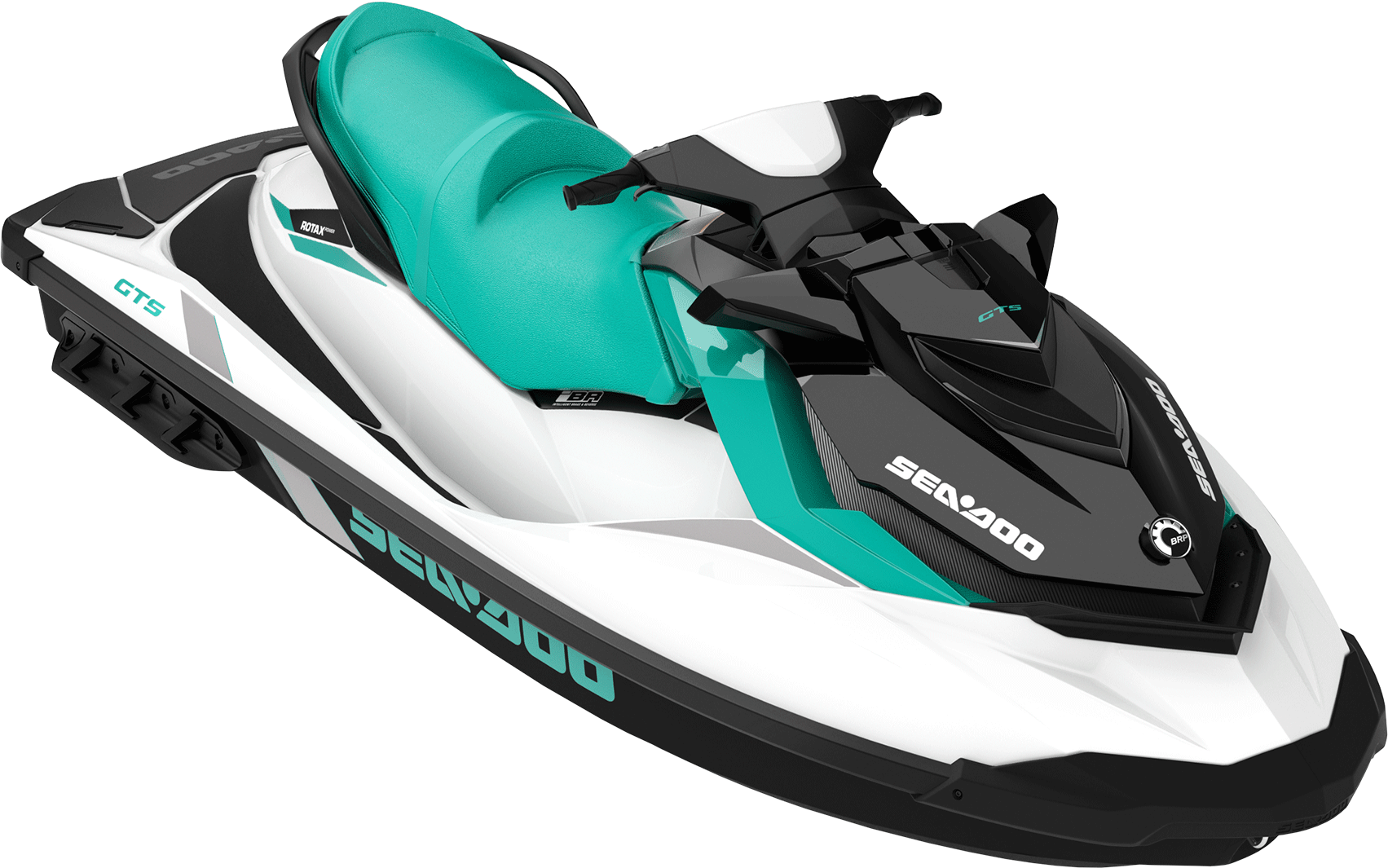 ONESOURCE STATUS CALL
11/9/2022
Travel Reminders
Finance Committee
Business Procedures Manual | Introduction to the Business Procedures Manual | University System of Georgia (usg.edu) 
Created in 1978. 
All institutions within the USG and the USO operate under common statutory and policy requirements in order to maintain uniform and effective procedures of accounting, budgetary control, internal checks and audits, inventory controls, and business practices.
ONESOURCE STATUS CALL
11/9/2022
Travel Policy
Finance Committee
State Travel Policy | State Accounting Office of Georgia
 O.C.G.A. 50-5B-5 Rules and regulations governing travel “The state accounting officer in cooperation with the Office of Planning and Budget is authorized to and shall adopt rules and regulations governing in-state and out-of-state travel and travel reimbursement that promote economy and efficiency in state government and which treat employees fairly and equitably.
ONESOURCE STATUS CALL
11/9/2022
Travel Approvals
Finance Committee
USG Business Manual - Section 4.0 - Travel
4.2.4 - Approval Requirements
The specific provisions of the accounting review process related to travel expenses will be left to the discretion of each institution. However, the institution’s accounting review process must meet the following minimum requirements:
Department heads and deans should designate a person (or persons) to examine and approve claims for reimbursement under these travel regulations.
Claims should be reviewed to ensure they are reasonable, accurate, and cover expenses actually incurred by the employee during the authorized travel dates and times.
Claims exceeding established limits should receive special scrutiny to ensure the explanations are sufficient to justify the higher amount. Employees should not assume all expenses exceeding allowable limits will be automatically approved for reimbursement.
ONESOURCE STATUS CALL
11/9/2022
Travel Approvals
Finance Committee
By approving travel expenses, the approver is attesting that each transaction and supporting documentation has been thoroughly reviewed and has verified that all transactions are allowable expenses. Each transaction must be consistent with departmental budget and project/grant guidelines.
Upon granting approval of expense transactions, approvers are certifying:
Appropriateness of the expenditure and reasonableness of the amount;
Compliance with funding agency regulations and State reimbursement policies;
Completeness and accuracy of documentation.
ONESOURCE STATUS CALL
11/9/2022
Travel Guidelines
Finance Committee
4.4.1 - General Provisions
Lodging expenses for hotels/motels outside Georgia may exceed the maximum reasonable rates set by an institution. Employees traveling out-of-state should refer to the federal per diem rates to identify high-cost areas of the United States, and to determine whether higher expenses are “reasonable and customary”. Use the Link to GSA Per Diem Rates tab in SAO’s Statewide Travel Policy website to access per diem rates for Out of State travel.
Note: The rates published by the federal government should only be used as a guide to determine whether an expense is “reasonable and customary.”
ONESOURCE STATUS CALL
11/9/2022
Travel Guidelines
Finance Committee
Lowest reasonable lodging expenses, resulting in the best value for the USG will be reimbursed. All lodging claims must be documented with receipts and must be at a business that offers lodging to the general public, such as a hotel or motel, NOT a private residence. Airbnb, VRBO, ByOwner, and any other providers of private residences for short term rental are not considered commercial lodging facilities and should not be used while in travel status.
Requests for exceptions should be infrequent and requested in advance and should follow section eight of the Statewide Travel Policy. Requests should be submitted to the Office of Fiscal Affairs, Accounting and Reporting at least two weeks prior to the anticipated travel date.
ONESOURCE STATUS CALL
11/9/2022
UGA Travel Policy
Finance Committee
UGA Travel Policy
Domestic Travel: Airbnb, VRBO, ByOwner, and any other providers of private residences for short term rental are not considered commercial lodging facilities and should not be used while traveling domestically. UGA does not have the authority to provide an exception to this policy. Requests for exceptions should be infrequent and unusual and must be granted by the University System Office and the Office of Planning and Budgets. Requests for exceptions should follow the procedures for requesting an exception.
Procedure for Requesting Policy to Statewide Travel Regulations
ONESOURCE STATUS CALL
11/9/2022
Reporting CommitteeCo-Chairs: Brooke Rooks, Hailey Normandia, and Susan Cowart
ONESOURCE STATUS CALL
11/9/2022
Foundation CommitteeCo-Chairs: Elizabeth Prince & Sadie Brown
ONESOURCE STATUS CALL
11/9/2022
Human Resources CommitteeCo-Chairs: David Maddox & Chandra Echols
ONESOURCE STATUS CALL
11/9/2022
Other Business
ONESOURCE STATUS CALL
11/9/2022
Update: Audit Checklist and Best Practices Library project
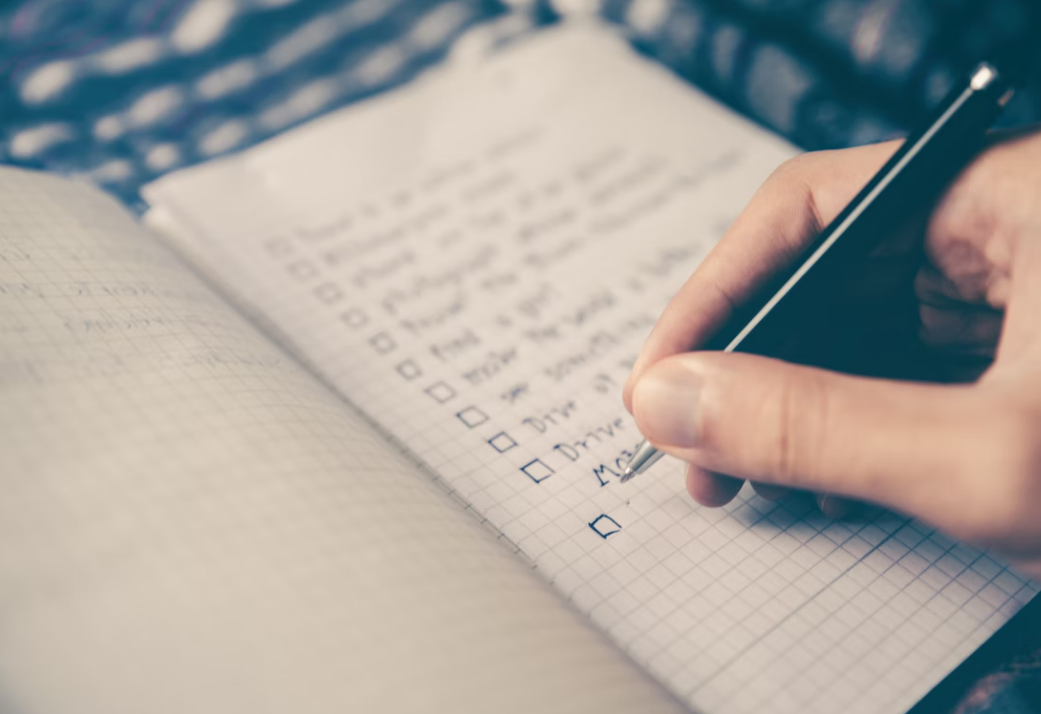 Crystal Rogers
Audit Checklist Project
ONESOURCE STATUS CALL
11/9/2022
Monthly Payroll:
Internal Deadlines
Payroll Queries & Timeline
Day 3 – Confirm Day 
 9:00 a.m. 
Final Time and Labor load 
Final Automated Adjustment load 
 11:00 a.m. 
Final manual adjustments due 
 2:00 p.m. 
Confirm payroll (hard deadline)
Day 1 – Calc Day 
 9:00 a.m. 
Pay sheet creation
Additional Pay Load 
Retro pay loaded 
Initial Automated Adjustments load 
 12:00 p.m. 
Institution initial review (target)*
Day 2 – Adjustment Day 
 9:00 a.m. 
Absence calendar closes 
 11:00 a.m. 
Initial Time and Labor load 
Initial manual adjustments due 
Automated Adjustment load #2 
 5:00 p.m. 
HR Lock
ONESOURCE STATUS CALL
11/9/2022
Pre-Payroll Processing
Payroll Queries & Timeline
These queries can be run between the first of the month until the first day of Payroll processing.
Pre-Payroll queries largely show how Job Data/Payroll Data is set up, but it doesn’t show what is on the actual check.
Best practice will be to verify queries both prior to payroll processing and during payroll processing.
ONESOURCE STATUS CALL
11/9/2022
Pre-Payroll Processing
Payroll Queries & Timeline
Workforce Administration > Compensation Query Group
Compensation Component Query – Summary: Shows the employees comp rate with the supplements broken out
Security and Workflow > MSS Workflow Query Group
General MSS Transactions: Shows MSS transactions that have been entered for an employee, as well as where the transaction is in the workflow
Payroll > Monthly Payroll Query Group
Estimated Monthly Payroll Query: Shows an estimated prorated monthly pay amount based on the employee’s job data comp rate, and the number of working days in the month (added as a prompt). Does not show back pay, retro pay, additional pay, etc, just the estimated earnings for that one month.
Additional Pay Query: Shows Additional Pay added by Payroll from the Supplemental Pay MSS Transactions. Shows data by Pay End Date.
Employee Absences Not Approved: Absences that have not ben approved – absences should be approved by 9am of Day 2 of Payroll Processing.
ONESOURCE STATUS CALL
11/9/2022
During Payroll Processing
Payroll Queries & Timeline
Once the Payroll begins, units can run queries to see what has been loaded to the employee’s checks.
This is the most accurate information in determining what employees will be paid for a specific payroll.
These queries can be run daily during payroll to ensure pay is loading in correctly. If anything is incorrect, Central Payroll can help make corrections prior to the Payroll Confirm Deadline.
ONESOURCE STATUS CALL
11/9/2022
During Payroll Processing
Payroll Queries & Timeline
Day 1 – After 11am (*target time)
Payroll > Monthly Payroll Query Group
Validate Monthly Pay: Shows what has been loaded to the employee’s check
Active with No Paycheck: Shows active employees who do not have a check generated
Day 2 – After 1pm (for the 9am Absence Calendar Closing & 11am Adj Load)
Time and Labor > BIWK Pay Reconciliation Group
Unpaid Absences: Shows employees who will go uncompensated due to insufficient leave balance
Payroll > Monthly Payroll Query Group
Validate Monthly Pay: Shows what has been loaded to the employee’s check
Day 3 – After 11am (for the 9am Adj Load)
Payroll > Monthly Payroll Query Group
Validate Monthly Pay: Shows what has been loaded to the employee’s check
ONESOURCE STATUS CALL
11/9/2022
Biweekly Payroll: Internal Deadlines
Payroll Queries & Timeline
Day 1 – Calc Day 
10:00 a.m. 
Absence Calendar closes 
Timesheets Lockdown

1:00 p.m. 
Pay sheet creation 
Retro pay loaded 
Initial Automated Adjustments load 
Initial time load 
HR Lock 

3:30 – 5:00 p.m. 
*Target Time
Timesheets unlocked
Day 2 – Confirm Day 
10:00 a.m. 
Timesheet Lockdown

11:00 a.m. 
Time Load #2 

12:00 p.m. 
Final Automated Adjustment load 

2:00 p.m. 
Final Manual Adjustments Due 
Final Time Reload 

4:00 p.m. 
Payroll Confirm (Hard deadline)
ONESOURCE STATUS CALL
11/9/2022
Pre-Payroll Processing
Payroll Queries & Timeline
Biweekly hourly comp rate is also determined by Job Data
Biweekly payroll is more focused on ensuring that the correct hours have been entered and approved for your employees
ONESOURCE STATUS CALL
11/9/2022
Pre-Payroll Processing
Payroll Queries & Timeline
Workforce Administration > Compensation Query Group
Compensation Component Query – Summary: Shows the employees comp rate with the supplements broken out
Security and Workflow > MSS Workflow Query Group
General MSS Transactions: Shows MSS transactions that have been entered for an employee, as well as where the transaction is in the workflow
Time and Labor > BIWK Pre-Payroll Query Group
We recommend all the queries in this group if possible, to correct missed punches, exceptions, and verify the hours reported on the timesheet
ONESOURCE STATUS CALL
11/9/2022
During Payroll Processing
Payroll Queries & Timeline
While comp rate does still come from Job Data, biweekly employee pay is based more on the reported hours and ensuring the correct number of hours have loaded to the check.
ONESOURCE STATUS CALL
11/9/2022
During Payroll Processing
Payroll Queries & Timeline
Day 1 – Before 10am
Time and Labor > BIWK Pre-Payroll Query Group
Reported Time Not Approved
Employee Absences Not Approved
Day 1 – After 3:30pm (*after email is sent to Time and Absence Listserv)
Time and Labor > BIWK Pay Reconciliation Group
TL Reconciliation Report: Shows hours that have loaded onto the check
Validate Biweekly Pay: Shows what is on the check (including retro pay)
Unpaid Absences: Shows employees who will go uncompensated due to insufficient leave balance
Day 2 – After 2pm (after second time load and final adj load)
Time and Labor > BIWK Pay Reconciliation Group
TL Reconciliation Report: Shows hours that have loaded onto the check
Validate Biweekly Pay: Shows what is on the check (including retro pay)
ONESOURCE STATUS CALL
11/9/2022
Process Improvements
Payroll Queries & Timeline
The Payroll Department is always working to develop new queries and improved processes that can be used to enhance transparency and obtain a more accurate Payroll process
Payroll processing is a partnership between the units, UHR, and Central Payroll, and we want to make sure the UGA community has the tools needed to be successful
Retro Pay Query – This is a query we have been working on based on campus feedback
Do you have any ideas for other queries that would help with Payroll Processing?
Would it be helpful to send an email to run monthly validation reports in the same way that we notify for biweekly validation reports?
Let us know if you would like to set some time to meet to discuss best practices and timelines for your unit!
ONESOURCE STATUS CALL
11/9/2022
Open Discussion
ONESOURCE STATUS CALL
11/9/2022
Unit Question: 
“Ad Hoc salary approvals for graduate Assistants and student workers. What is the value added to be "blanket" approved by UHR? Could this be delegated to the unit with oversight at UHR using queries and reporting similar to how the Graduate School is asking questions now about FTE and rate changes.”
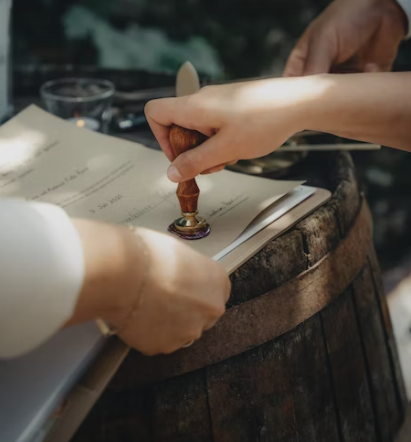 Ad Hoc Salary Approvals
ONESOURCE STATUS CALL
11/9/2022
Thanks for joining!
Next meeting: December 14th
Location: Delta Innovation Hub
ONESOURCE STATUS CALL
11/9/2022